Derechos de los inquilinos en Chicago
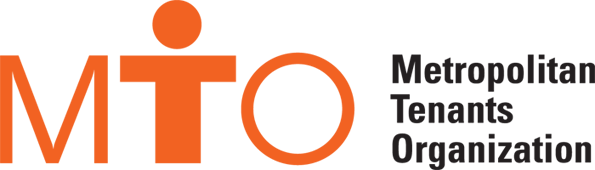 ‹#›
[Speaker Notes: Main Points:
Welcome
Introduce yourself
If there is time, have everyone introduce themselves]
¿De qué hablaremos hoy?
Derechos básicos de los inquilinos
Reparaciones
Proceso de desalojo
Preguntas y respuestas
‹#›
Derechos básicos de los inquilinos
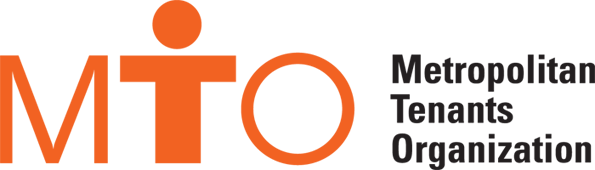 ‹#›
La comunicación con el propietario es importante
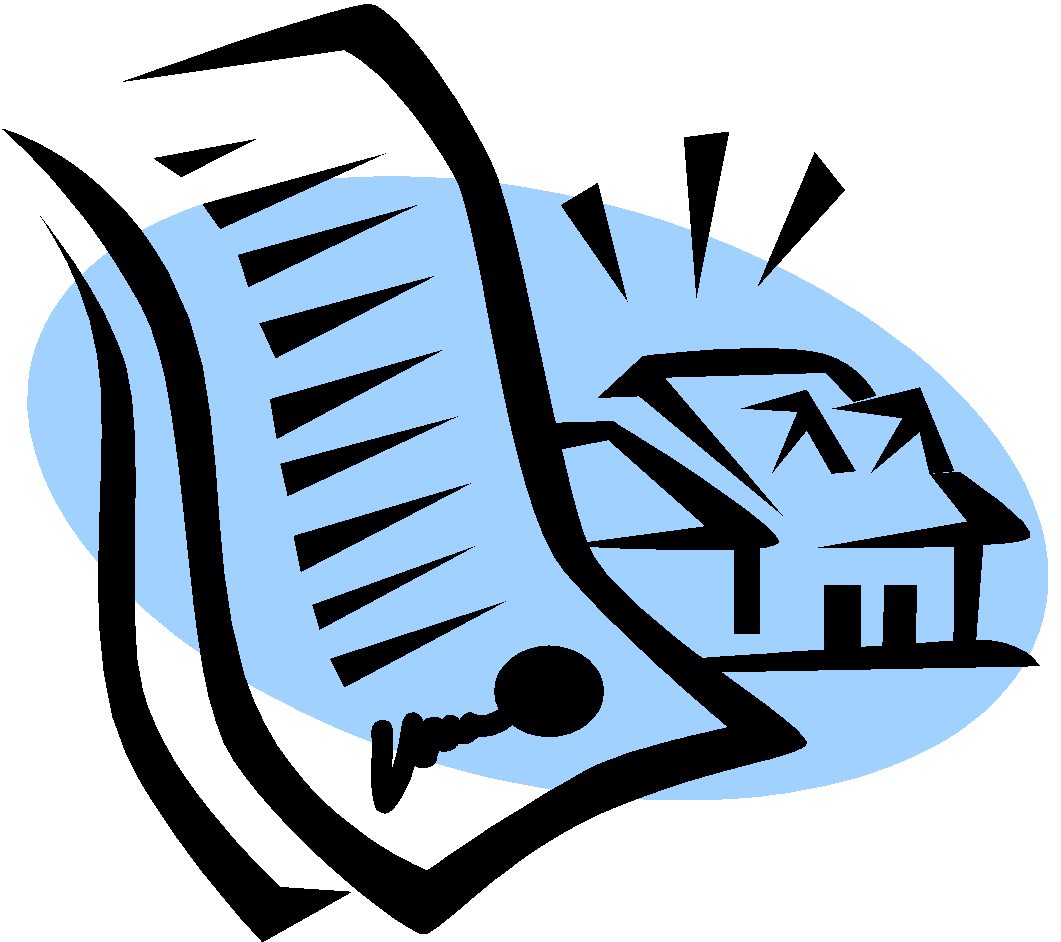 Es importante mantener todas las comunicaciones con el 
propietario en escrito(correo electrónico, carta y texto). 
Documenta todos sus solicitudes de reparación 
¡Evite pagos en efectivo sin recibos! 
Cuando lleguen los problemas, es importante ponerse en contacto con el propietario lo antes posible (por escrito).
Si estás a punto de iniciar negociaciones con tu propietario, llámanos para asesorarte para tu situación, pero siempre ofrece una solución o haz una demanda al momento de negociar un acuerdo con el propietario.
Derechos básicos de los inquilinos
Protecciones RLTO (por sus siglas en ingles)

Contra la discriminación
Incluye la condición de inmigrante
 
Una vivienda habitable y el derecho a subsanar los problemas de reparación

Contra las represalias
Derechos básicos de los inquilinos
5. 	El procedimiento legal en caso de que el propietario quiera desalojarlo
Si el propietario quiere que te vayas, debe seguir el proceso legal de desalojo y recibir una orden judicial
1. Protecciones RLTO
Ordenanza de Propietarios e Inquilinos Residenciales de Chicago (RLTO)
Ley integral que rige los derechos y responsabilidades de los inquilinos y propietarios. Cubre el derecho a reparación, protección contra represalias, derecho a organizarse y más.

La mayoría de los inquilinos (incluidos los de la Sección 8 y el HUD) están cubiertos por el RLTO, excepto:
Edificios ocupados por el propietario de 6 unidades o menos
Hoteles, moteles, SRO (lugares donde los inquilinos pagan el alquiler por menos de una vez al mes)
Empleados que trabajan a cambio de alquiler, es decir, gerentes, conserjes
1. Protecciones RLTO
¡Si no está cubierto por el RLTO, todavía tienen derechos!

Todos los edificios necesitan cumplir con el Código de construcción de Chicago (requisitos de reparación). 
Una de las principales diferencias entre RLTO y no RLTO son las reparaciones.
‹#›
2. Contra la discriminación
Ley de Derechos Humanos de Illinois
Prohíbe la discriminación en Illinois con respecto al empleo, el crédito financiero, los alojamientos públicos, la vivienda y el acoso sexual, así como el acoso sexual en la educación.

Ley de Protección de los Inmigrantes de Illinois
Los propietarios no pueden utilizar la condición de inmigrante para intimidar a los inquilinos u obligarlos a mudarse.

Los propietarios no pueden amenazar con llamar al ICE, aumentar el alquiler, desahuciar o cortar los servicios públicos por ejercer sus derechos o quejarse de problemas.
Para denunciar la discriminación, llame al IDHR al (312) 814-6229
‹#›
3. Una vivienda habitable
Su apartamento debe tener los Servicios Esenciales en funcionamiento
Calefacción
Agua
Electricidad
Si estos servicios necesitan reparaciones, deben realizarse lo antes posible
Todos los edificios deben cumplir las normas del código de construcción de Chicago
Solicitar al propietario que solucione los problemas
Notificar por escrito las reparaciones necesarias             
El arrendador tiene un tiempo determinado para hacer las reparaciones
Si no se resuelve puede haber multas del código de construcción de la ciudad
‹#›
4. Contra las represalias
La ley de Illinois prohíbe las represalias por parte de los propietarios. Inquilinos que se quejan de problemas a una agencia gubernamental, servicio social están prohibidos de ser desalojados sólo por quejarse. Propietario que amenace con un desalojo a partir de una queja presentada ante un organismo externo está infringiendo a La Ley de Desalojo por Represalias de Illinois. 

Chicago tiene una ley similar.
 Prohibición de las represalias por parte del arrendador.

	Citas de la ley aquí:
	RLTO 5-12-150 Prohibition On Retaliatory Conduct By Landlord 	 765 ILCS 720/ Retaliatory Eviction Act
		Ciudad								Estado
4. Contra las represalias
Cuando se reclama una represalia, es importante tener pruebas.
Necesitas pruebas de tus reclamaciones. Siempre que se queje al propietario por algún problema, hágalo por escrito. Si crees que el propietario está tomando represalias contra ti porque te has quejado o has intentado ejercer tus derechos, debes ponerte en contacto con la MTO o con otra organización para ayudarte.

La Actividad protegida incluye:                                          Ejemplos de represalias:
	- Pedir reparaciones		                                                                     -Subiendo la renta	
- Llamando a 311 									 -Negarse a renovar su contrato
	- Contactar con una agencia de vivienda como MTO   			 -Bloqueando te de su apartamento
5. Due process if a landlord wants to evict you
Si el propietario quiere que te vayas, debe seguir el proceso legal de desalojo y recibir una orden judicial

El propietario debe presentar una demanda judicial contra usted para desalojarlo.

Sólo un Tribunal puede desalojar a un inquilino. Si el propietario gana en el tribunal, el inquilino recibirá una orden de desalojo y el alguacil programará un día para sacar al inquilino de la unidad.
Reparaciones
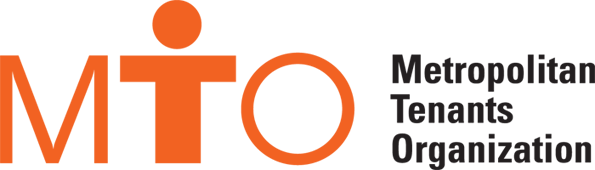 ‹#›
[Speaker Notes: Main Points:
Welcome
Introduce yourself
If there is time, have everyone introduce themselves]
Repairs
Tienes derecho a una vivienda habitable. Pero, ¿qué pasa si el propietario no hace las reparaciones?
‹#›
Repairs
¡Escribe una carta y toman fotos!! Envíe las quejas por escrito al propietario. Exíjales un plan de acción.

Inquilinos de RLTO pueden exigir al propietario que haga reparaciones dentro de  14 días. Si las reparaciones no se llevan a cabo en el plazo de 14 días, puede ejercer una de las siguientes opciones
-Reparar y deducir	      -Reducción de renta 	-Terminación del contrato

Inquilinos sin el RLTO NO PUEDEN ejercer las opciones enumeradas anteriormente. Inquilinos sin el RLTO deben de depender de la presión al propietario 

Llame al 311 y pide un inspección (asegúrese de obtener un número de referencia)

llame a su concejal local y pídale que se comunique con el propietario. Concejal puede ayudar a presionar al propietario sin recurrir a las multas.
Proceso de desalojo
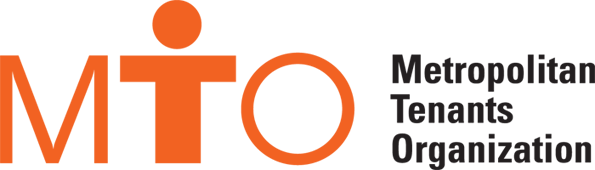 ‹#›
[Speaker Notes: Main Points:
Welcome
Introduce yourself
If there is time, have everyone introduce themselves]
Proceso de desalojo
Como ya se ha mencionado, el propietario debe ir al tribunal para desalojar a un inquilino. 
Para empezar, el propietario debe seguir estos pasos:
‹#›
Proceso de desalojo
Aviso de terminación - el propietario primero debe entregarle un aviso por escrito que finalice su arrendamiento. El aviso puede proporcionar 5, 10, 30 o 90 días, según el motivo del aviso.

Queja de desalojo (presentación)- después de que la notificación por escrito haya expirado, el propietario puede presentar documentos ante el tribunal para comenzar un caso de desalojo.

Servicio de citación - una copia de la queja de desalojo y una "citación" que le dice al inquilino cuándo y dónde se escuchará el caso debe ser entregado al inquilino por el sheriff o por un servidor de procesos designado por el tribunal. Si no se puede encontrar al inquilino, la citación también puede ser entregada mediante"publicación".
‹#›
Proceso de desalojo
Aviso de terminación (continuación)- El arrendador debe dar al inquilino un aviso de terminación para desalojar en función del tiempo que lleve allí
‹#›
Proceso de desalojo
Court Proceeding - on the date provided in the summons, or on a later date set by the court, the judge or jury will consider the landlord’s evidence justifying eviction as well as any defenses the tenant may have.

Eviction Order - si el juez o el jurado determina que el inquilino debe ser desalojado, se emitirá una orden de desalojo que indique que el propietario tiene derecho a la posesión.

Cumplimiento por parte del Sheriff - SOLO el Sheriff del Condado local puede  cumplir la orden de desalojo y, de hecho, eliminar a los inquilinos de la propiedad. El propietario no puede bloquear a los inquilinos.
‹#›
Proceso de desalojo
Aviso
Queja
Citación
Corte
Ejecución
Proceso de desalojo
No espere hasta el último momento para encontrar representación legal en un caso judicial de desalojo. Llame a nuestros socios a continuación si está siendo desahuciado:
Legal Aid Chicago
legalaidchicago.org
(312) 341-1070


Center for Conflict ResolutionCcrchicago.org(855) 631-0811
Rentervention/ LCBH
Rentervention.com
(312) 347-7600

Eviction Help ILEvictionhelpillinois.org(855) 631-0811
‹#›
Proceso de desalojo
¿Qué ocurre si el propietario no respeta el proceso legal de desalojo?
Un bloqueo se produce cuando el propietario intenta sacar a un individuo sin que medie un tribunal o cualquier otra acción que interfiera en la ocupación del inquilino. Algunos ejemplos son:
Cerrar las utilidades (agua, luz, gas, etc)
Sacar las cosas de la propiedad
Hacer un apartamento inhabitable
Cambio de cerraduras
Bloqueo de cerraduras
Retirar puertas
Eliminar ventanas
‹#›
Proceso de desalojo
La Línea Directa de MTO recibe regularmente llamadas sobre bloqueos ilegales. 

La ley de la ciudad exige que la policía investigue los bloqueos. Normalmente, la policía no se toma en serio el asunto o incluso ayuda a los malos propietarios con esto.

Un bloqueo es una infracción del código municipal de la ciudad que puede dar lugar a un arresto y a una multa de entre 200 y 500 dólares por día en que se produzca el cierre. Sin embargo, rara vez se multa a los propietarios por los cierres patronales.
‹#›
Proceso de desalojo
¿Qué hago si estoy bloqueado en Chicago?
¿Qué es un Bloqueo?
Paso 1: Llame al 311 y presente una queja al inspector de edificios. Obtenga el número de referencia del 311 y avísele también al concejal local.
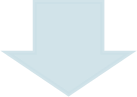 Cambio de cerraduras
Bloqueo de cerraduras
Retirar puertas
Eliminar ventanas
Cerrar las utilidades (agua, luz, gas, etc)
Sacar las cosas de la propiedad
Hacer un apartamento inhabitable
Paso 2: Llama a la policía: La ley de la ciudad requiere que la policía responda a bloqueos. Debe estar presente en el local. Asegúrese de tener una prueba de residencia con usted, como 
su identificación estatal o una factura de la luz.
Paso 3:  Si el propietario se niega de poner fin al bloqueo, lo puede detener al propietario. Exija un informe policial al final. El informe puede ayudarle a presentar cargos o a demandar después.
‹#›
Step 4:  Si no te sientes cómodo con la policía, puedes informar al concejal local para que te ayude a conseguir un inspector de edificios. Bloqueos son una violación del Código de la Construcción. El concejal también puede ayudar a presionar al propietario para que ponga fin al cierre sin multas.
PARA MAS AYUDA:
Llame nuestra línea de Derechos de Inquilinos: 
		(M-F, 1-5PM) 773-292-4988

Utilice la aplicación de web de ayuda de MTO: www.squaredawaychicago.com
Mandanos un mensaje:  www.tenants-rights.org/contact-us
Síguenos en las redes sociales
Twitter: @TenantsRights 			facebook.com/MTOChicago